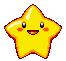 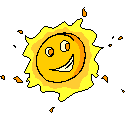 SINH HOẠT LỚP
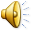 Khởi động
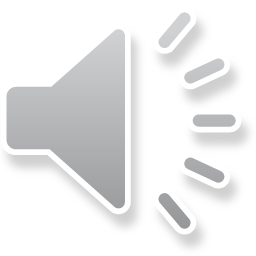 Khởi động
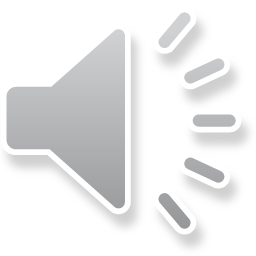 Khởi động
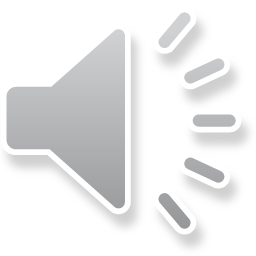 Thứ ba ngày 31 tháng 10 năm  2023
Sinh hoạt lớp 
      Chủ đề: Biết ơn thầy, cô giáo
NỘI DUNG
1. Đánh giá hoạt động tuần 8.
2. Phương hướng hoạt động tuần 9.
3. Sinh hoạt theo chủ đề: Biết ơn thầy cô giáo
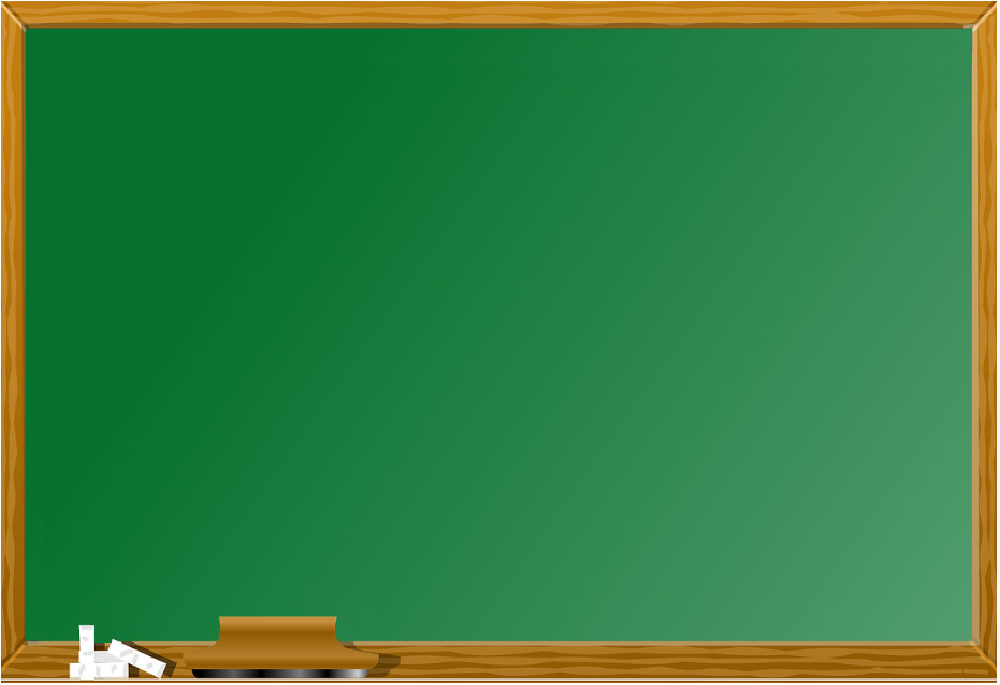 Thứ ba  ngày 31 tháng 10 năm  2023
Sinh hoạt lớp 
      Chủ đề: Biết ơn thầy, cô giáo
Hoạt động 1: Đánh giá hoạt động tuần 8.
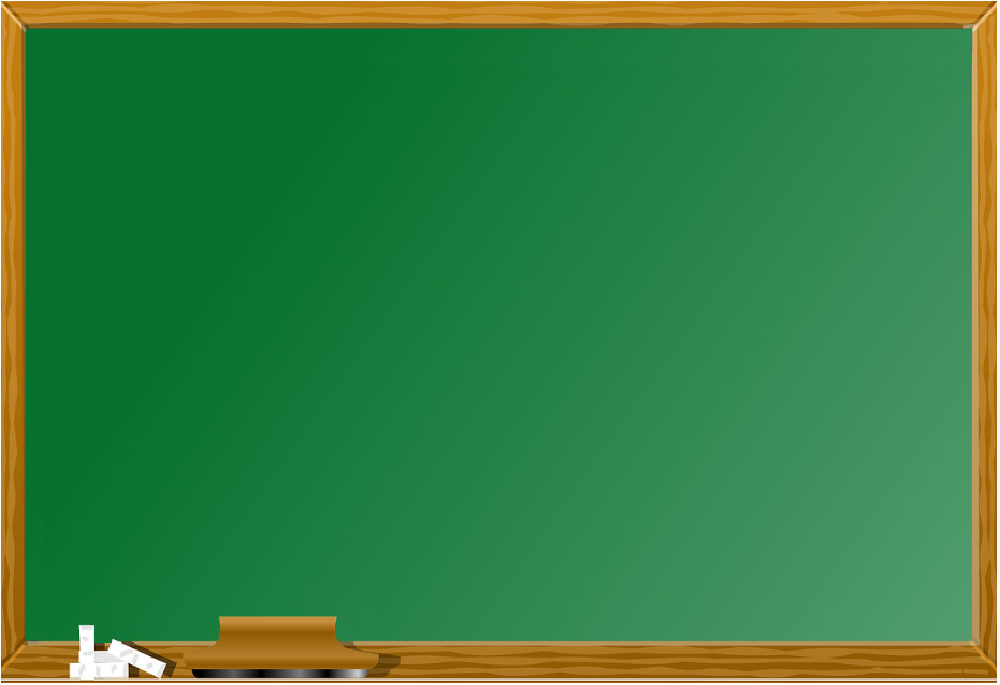 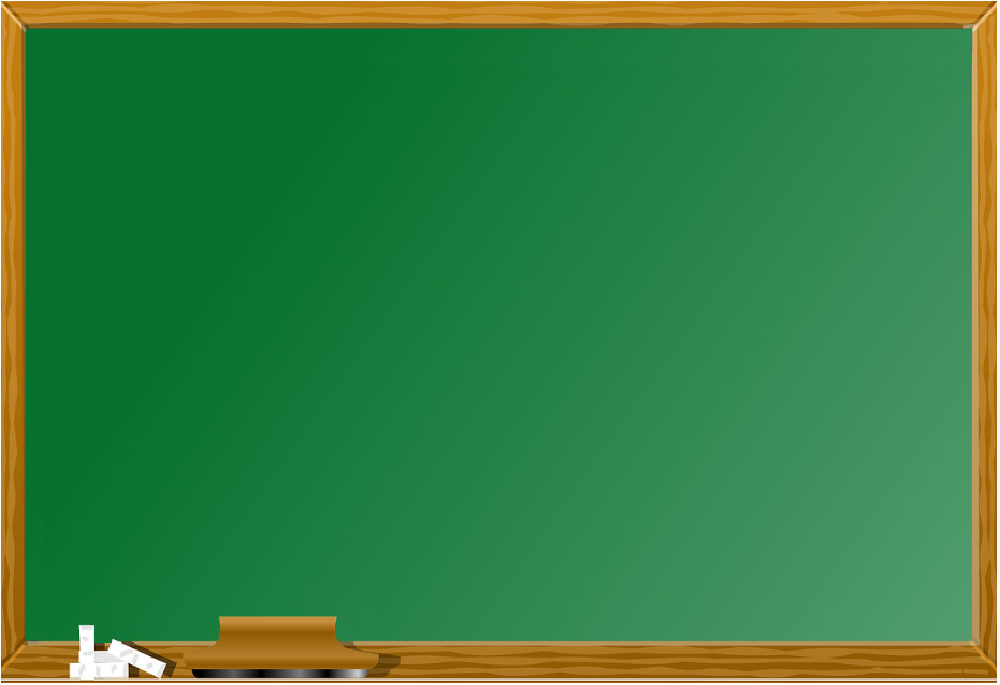 Thứ ba ngày 31 tháng 10 năm  2023
Sinh hoạt lớp  
      Chủ đề: Biết ơn thầy, cô giáo
Hoạt động 2: Phương hướng hoạt động tuần 9
Hoạt động 2: Phương hướng hoạt động tuần 9 
* Gợi ý nội dung thảo luận:
+ Biện pháp khắc phục hạn chế tuần qua
     - 
     -
     -
     ....
+ Về nề nếp
     -
     -  
     -
     ......
+ Học tập
   - 
   -
   -
   ....
+ Phong trào và các hoạt động khác.
   -
   - 
   -
   ...
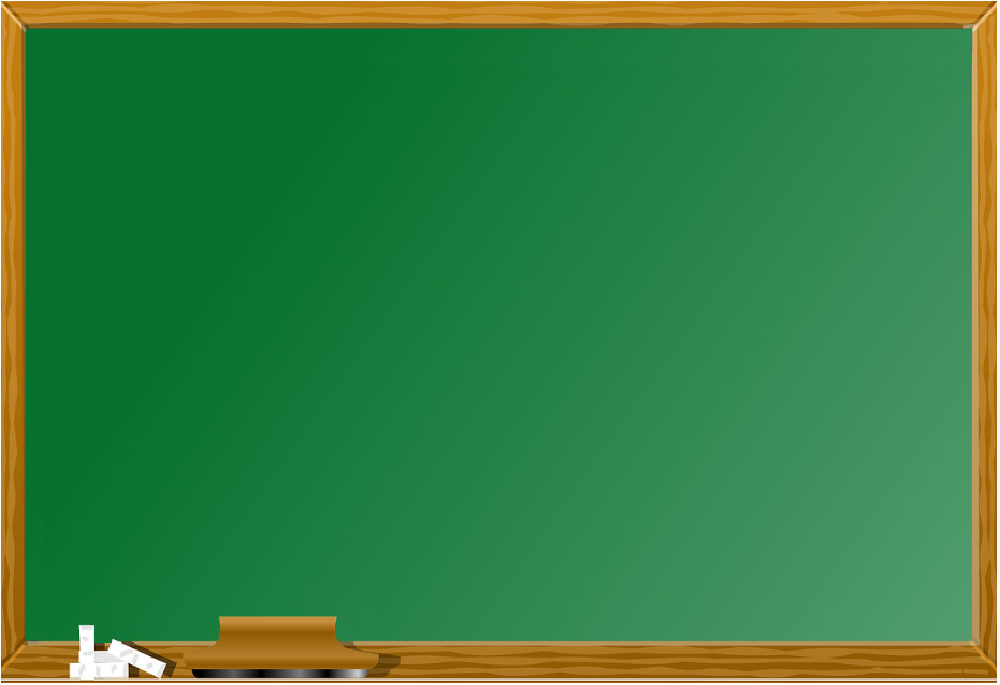 Phương hướng hoạt động tuần 9
Biện pháp khắc phục hạn chế tuần trước.
- Khắc phụ tình trạng quên khăn quàng .
     - Khắc phụ tình trạng quên đồ dùng học tập, sách vở. 
     - Khắc phục nói chuyện riêng, thiếu tập trung trong giờ học
     - Khắc phục tính toán còn chậm , viết chưa cẩn thận ...
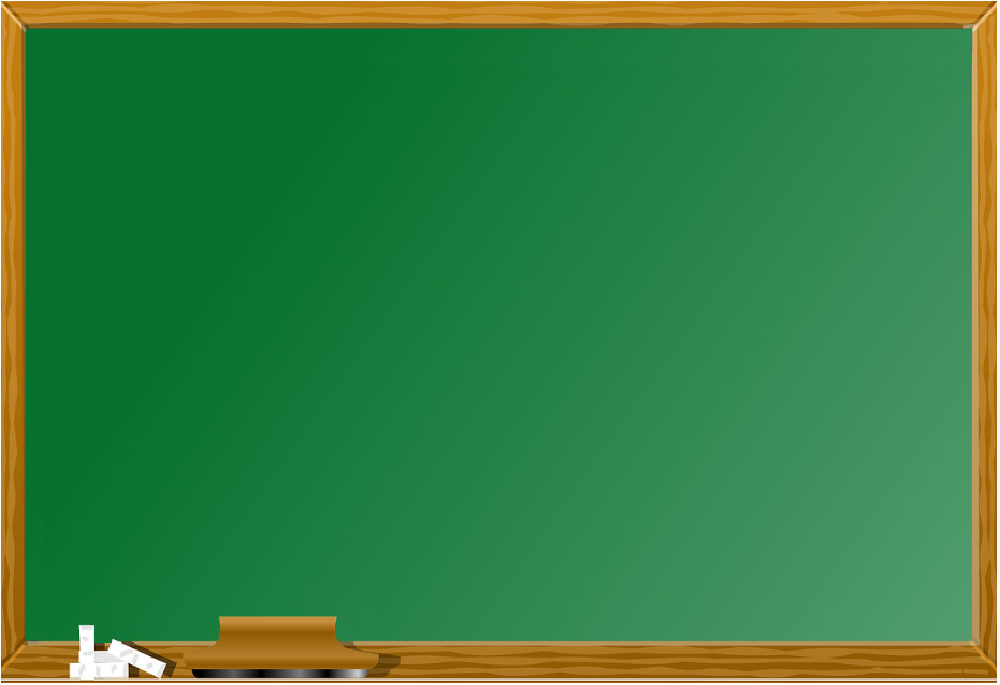 Phương hướng hoạt động tuần 9
* Nề nếp
- Tiếp tục thực hiện tốt nội quy trường, lớp.
- Vệ sinh cá nhân, vệ sinh môi trường tốt phòng chống dịch bệnh theo mùa .
- Đoàn kết, yêu thương, giúp đỡ bạn bè.
- Lễ phép, kính trọng thầy cô
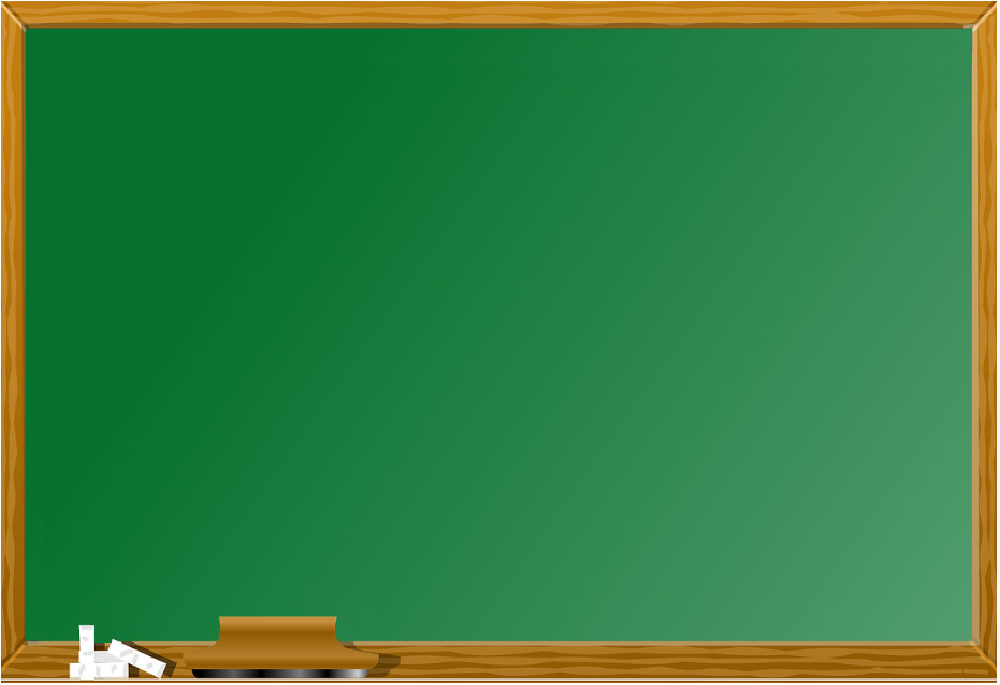 Phương hướng hoạt động tuần 9
* Học tập: 
- Thực hiện tốt các hoạt động học tập.
-  Phát huy tinh thần tự giác, tự học trong học tập. Hoàn thành các nội dung, các bài tập theo hướng dẫn của thầy cô.
- Thi đua học tốt.
- Ôn tập và kiểm tra giữa học kì I.
- Tiếp tục thực hiện: Đôi bạn cùng tiến.
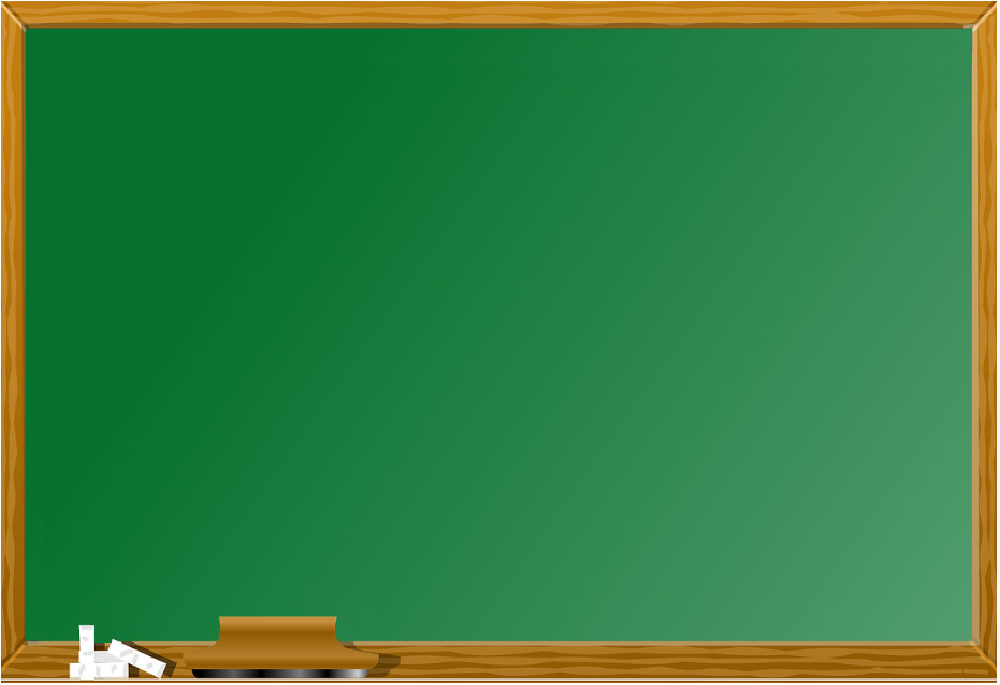 Phương hướng hoạt động tuần 9
* Phong trào và các hoạt động khác 
- Tham gia tập luyện múa hát tập thể, Nghi thức đội, trực cờ đỏ đầy đủ.
- Tiếp tục rèn chữ viết chuẩn bị cho hội thi Viết chữ đẹp cấp trường, luyện tiếng anh IOE, Tiếng Việt Trạng Nguyên 
- Thi đua học tốt, làm việc tốt chào mừng ngày Nhà giáo Việt Nam 20/11
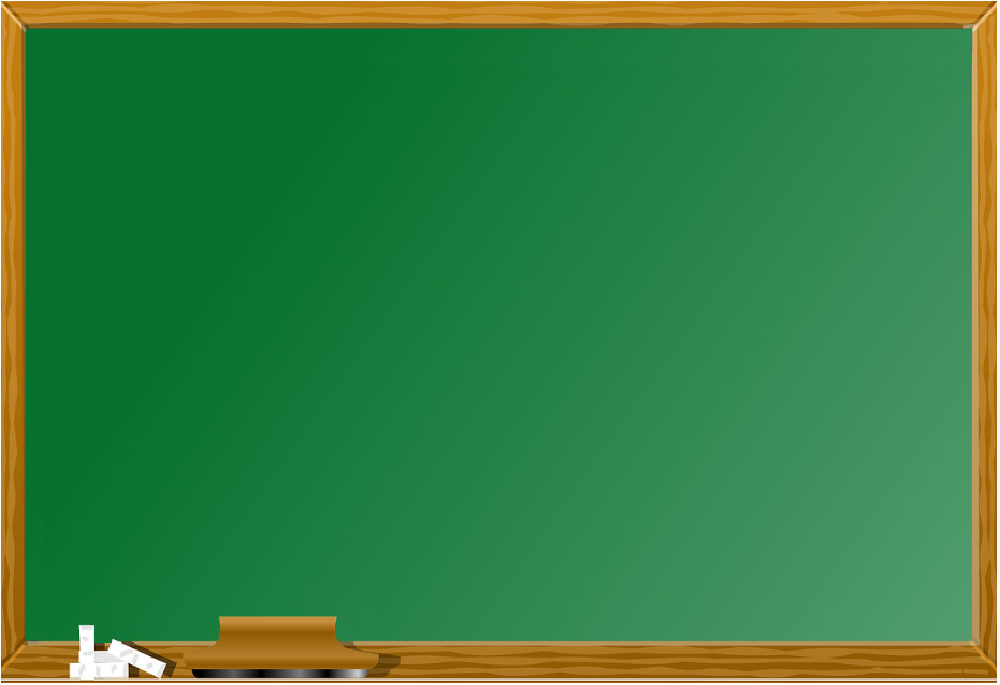 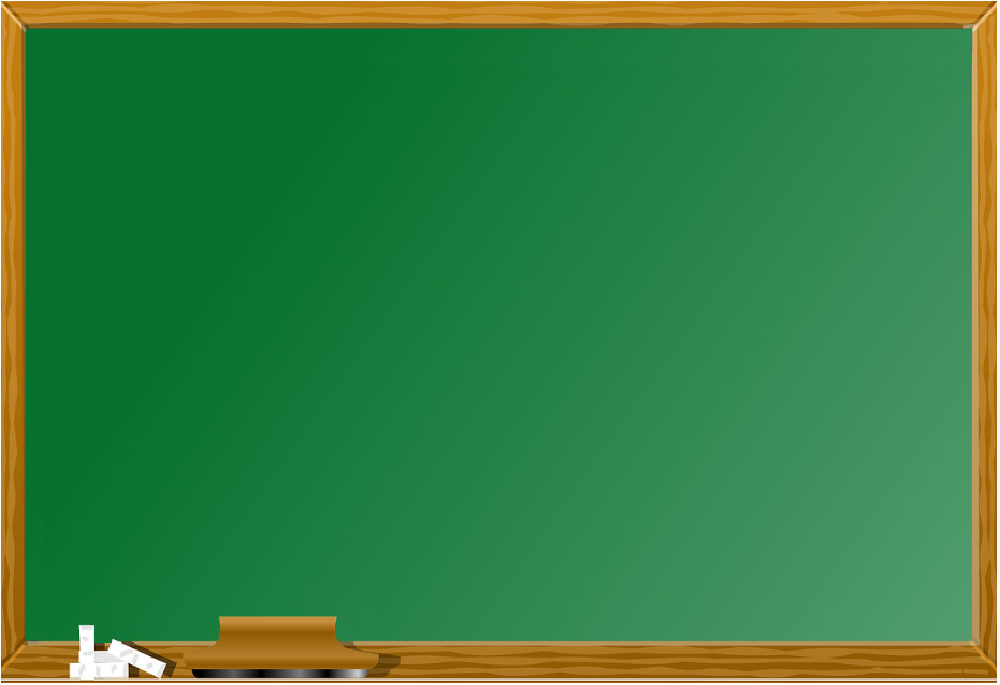 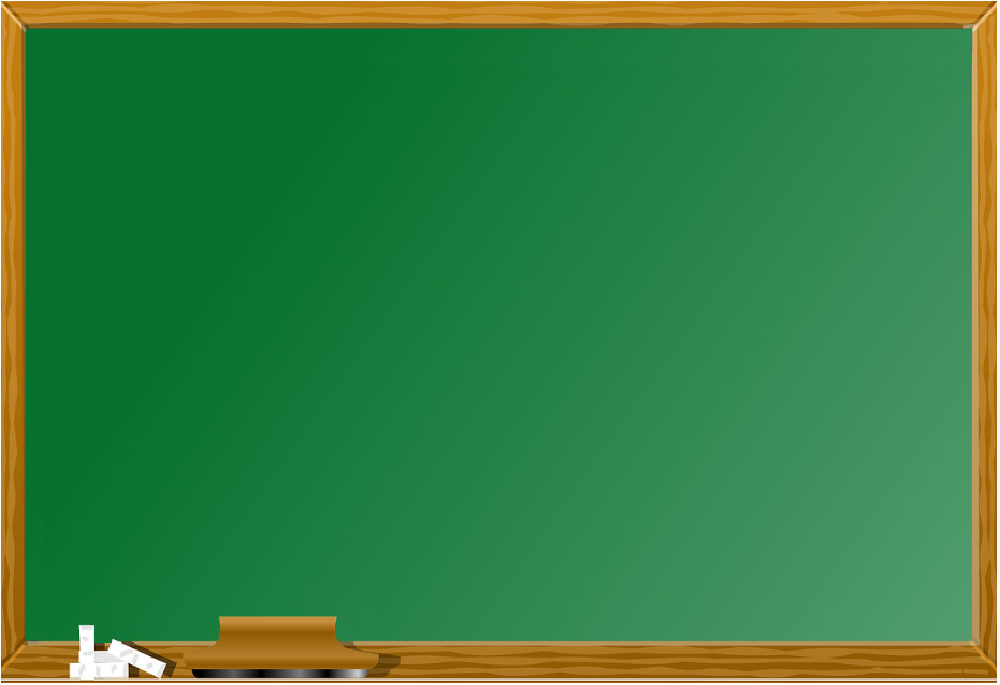 Thứ ba ngày 31 tháng 10 năm  2023
Sinh hoạt lớp  
      Chủ đề: Biết ơn thầy, cô giáo
Hoạt động tiếp nối: Sinh hoạt theo chủ đề.
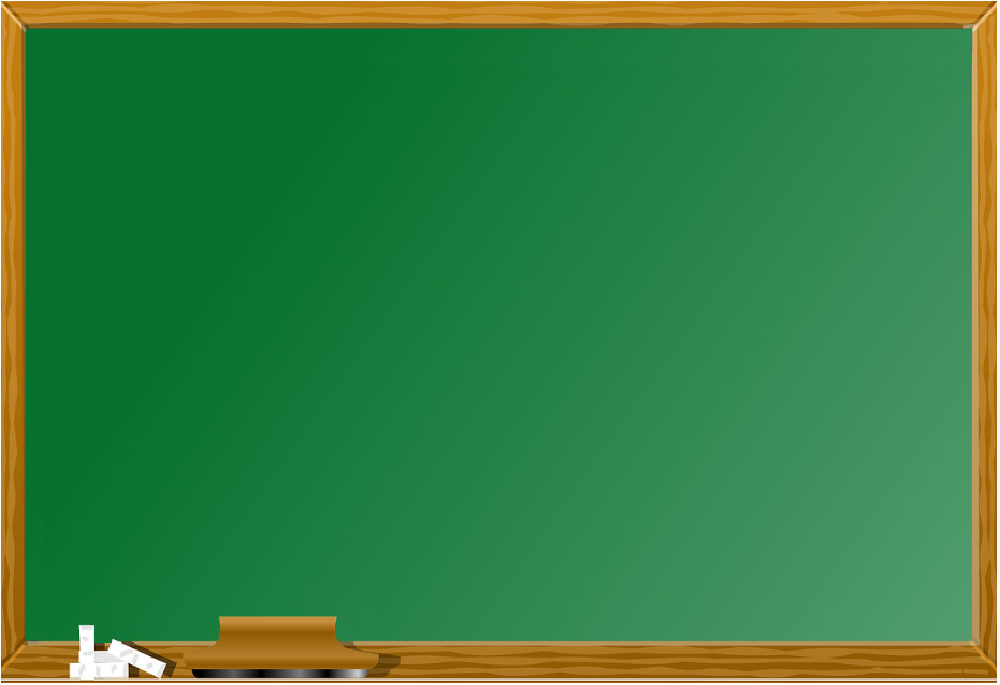 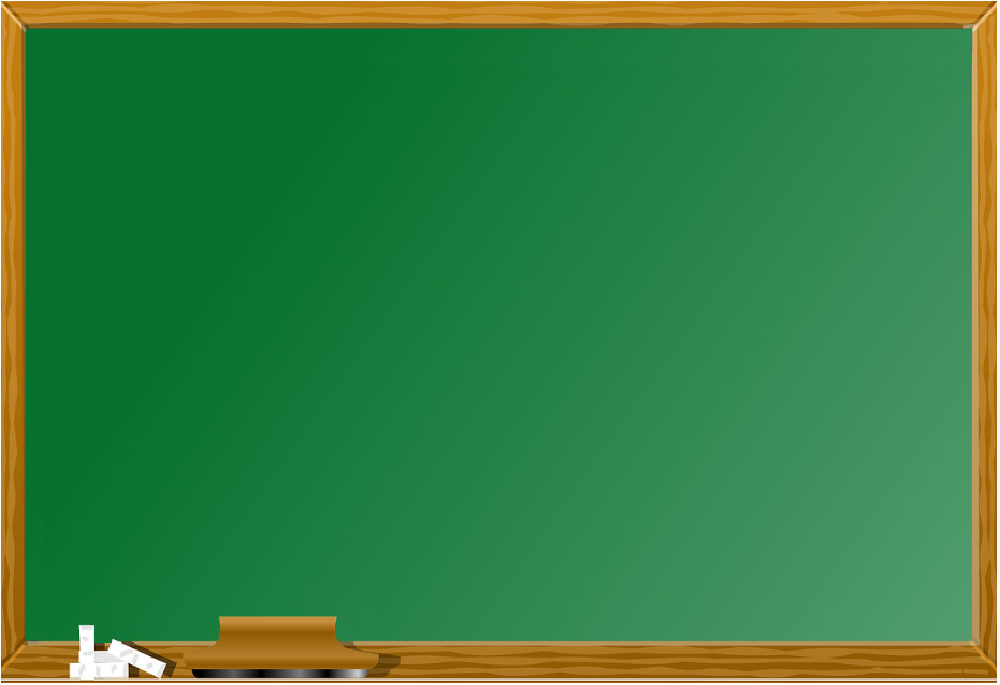 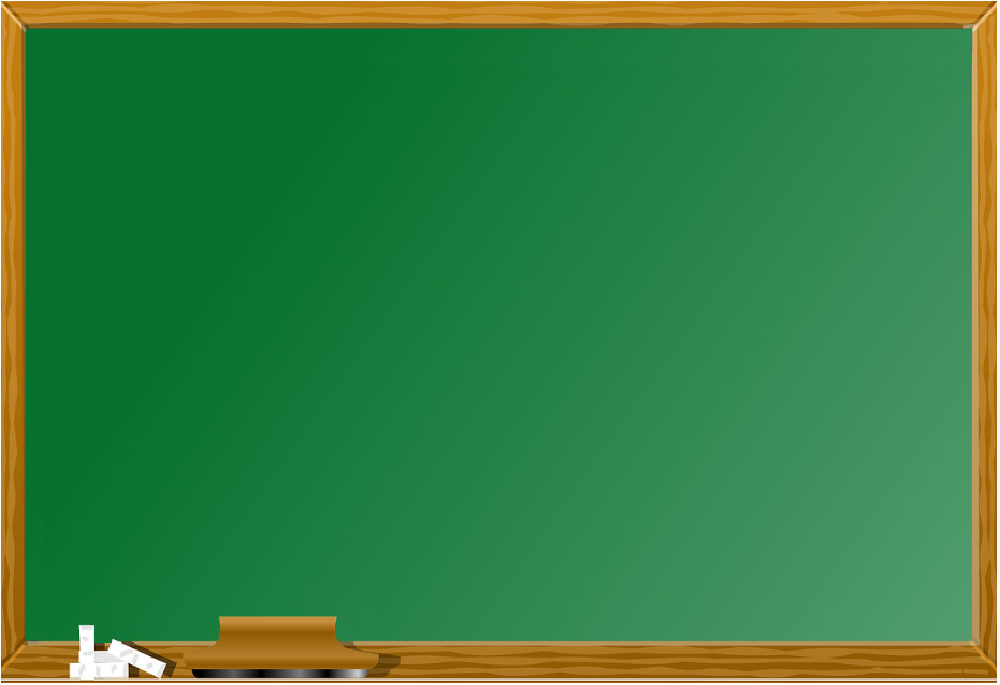 Thứ ba ngày 31 tháng 10 năm  2023
Sinh hoạt lớp tuần 8 
      Chủ đề: Biết ơn thầy, cô giáo
Hoạt động tiếp nối: Sinh hoạt theo chủ đề.
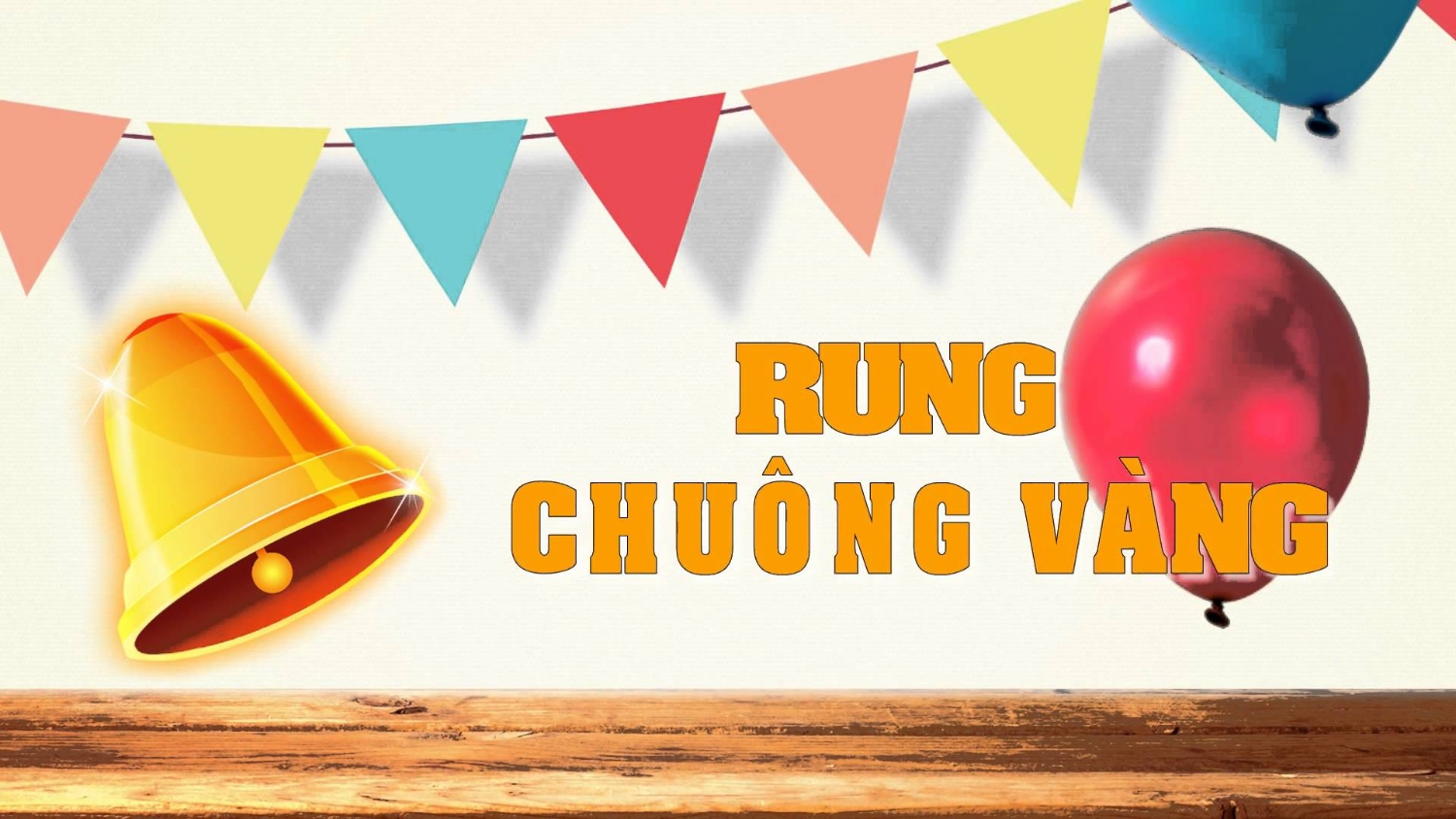 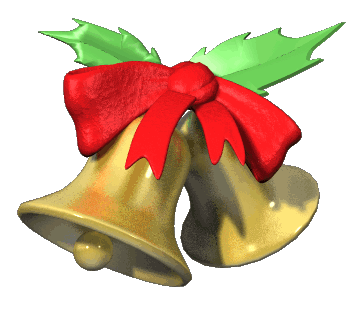 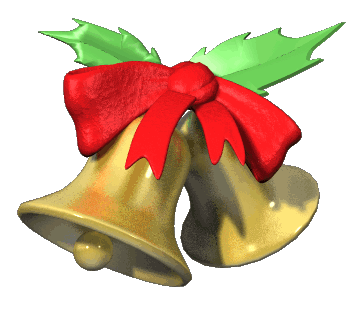 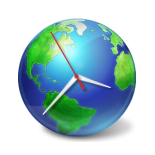 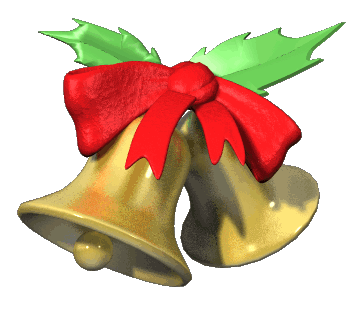 Rung chuông vàng
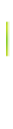 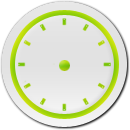 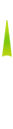 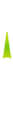 Câu 1: Lễ kỉ niệm ngày nhà giáo Việt Nam được tổ chức lần đầu tiên ở nước ta vào năm nào?
            A. 20/10/1982.                                 B. 20/11/1982.
            C. 20/10/1975.                                 D. 20/11/1975.
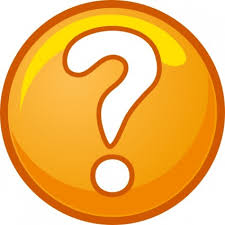 0
1
3
2
5
4
ĐÁP ÁN
B. 20/11/1982.
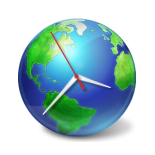 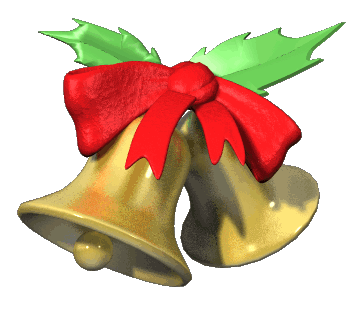 Rung chuông vàng
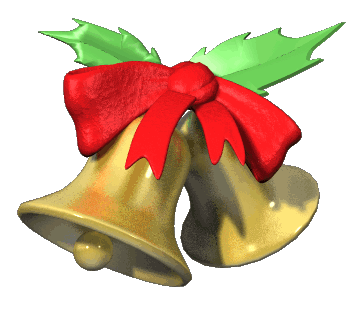 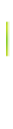 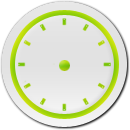 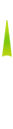 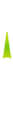 Câu 2:  Tìm từ để điền tiếp vào chỗ trống:
"Khi ... thầy bạc ... em vẫn còn xanh”
A. Tóc                            B. Đầu
                     C. Tiền                          D. Mái tóc
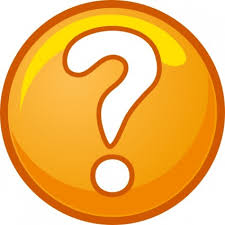 0
1
3
2
5
4
ĐÁP ÁN
A. Tóc
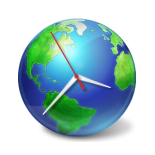 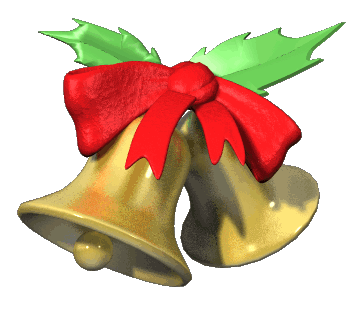 Rung chuông vàng
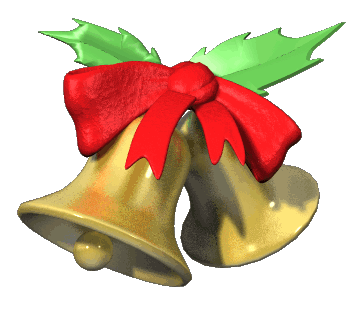 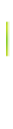 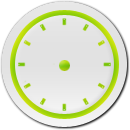 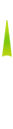 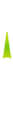 Câu 3: Trong bài thơ “Ngày đầu tiên đi học” của nhà thơ Viễn Phương, cô giáo được so sánh với ai?
A. Cô giáo như mặt trời.                  B. Cô giáo như bạn hiền
C. Cô giáo như mẹ hiền.                   D. Cô giáo như vầng trăng
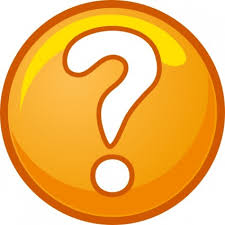 0
1
3
2
5
4
ĐÁP ÁN
C. Cô giáo như mẹ hiền.
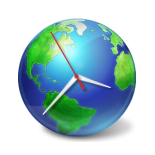 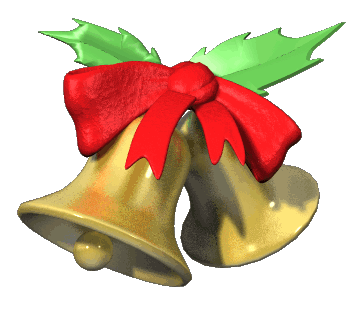 Rung chuông vàng
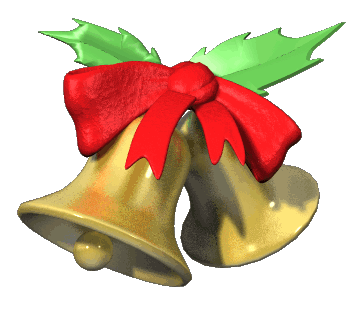 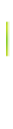 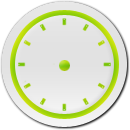 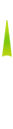 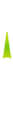 Câu 4: Câu thành ngữ: “Tôn sư trọng đạo”?  
 A. Lòng biết ơn, kính trọng đối với thầy cô.       B. Sự sáng tạo của thầy cô.  
 C. Lòng trung thành đối với thầy cô.                   D. Giúp đỡ thầy cô.
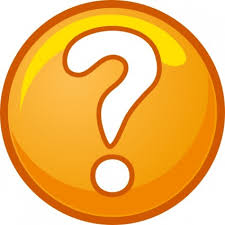 0
1
3
2
5
4
ĐÁP ÁN
A. Lòng biết ơn, kính trọng đối với thầy cô.
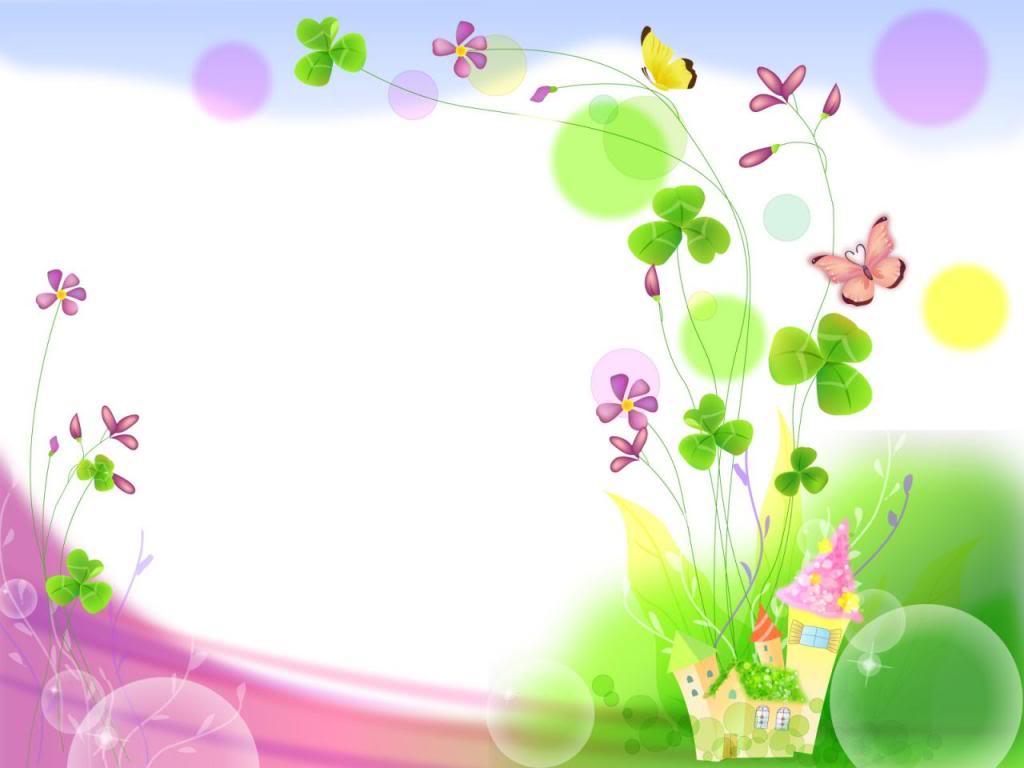 Chúc quý thầy cô mạnh khỏe, hạnh phúc
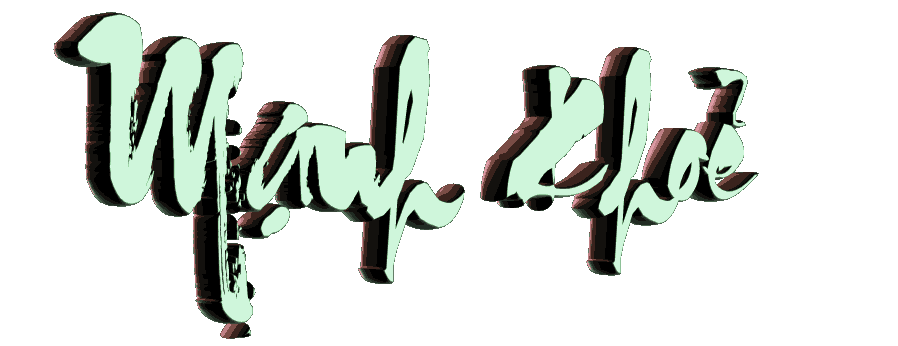 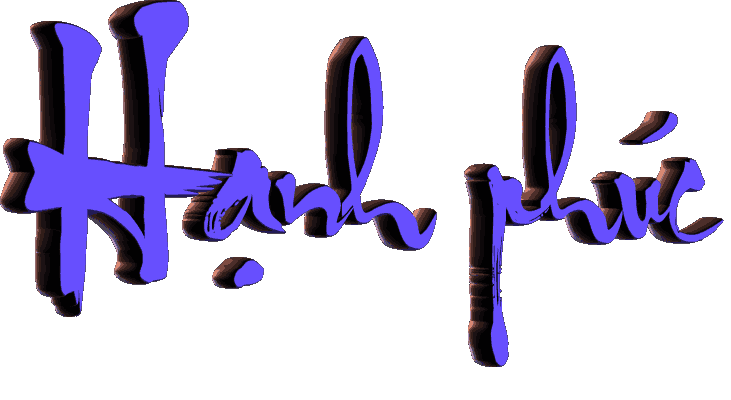 Chúc các em luôn chăm ngoan, học giỏi!
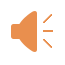 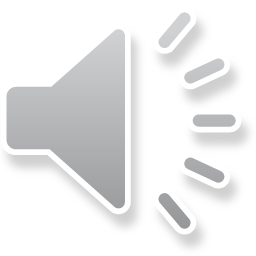